«ОТ ФРЁБЕЛЯ ДО РОБОТА:РАСТИМ БУДУЩИХ ИНЖЕНЕРОВ»
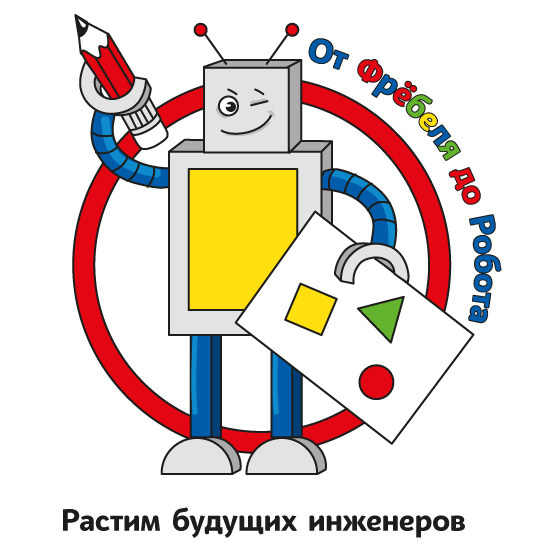 Парциальная образовательная программадошкольного образования
Т.В. Волосовец,
Ю.В. Карпова,
Т.В. Тимофеева
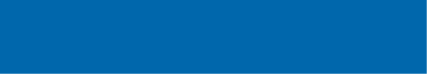 ВЫБОР ПРОФЕССИИ
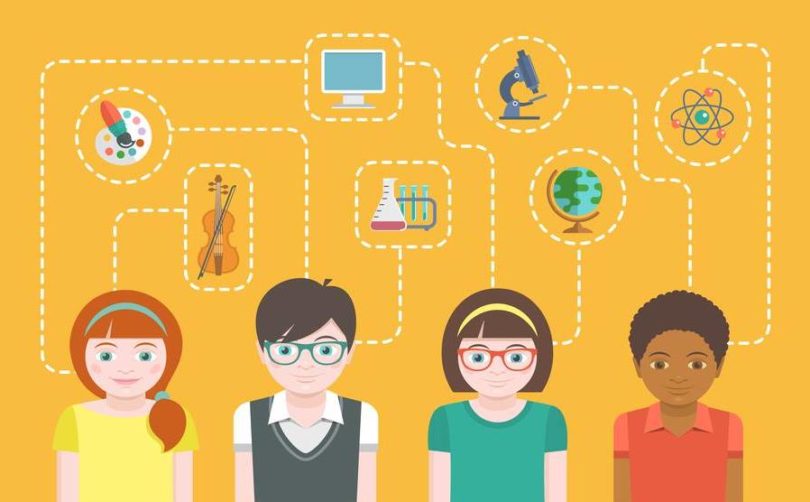 Некоторые  люди с детства знают,
кем хотят стать. И за частую выбор
профессии у них сложился  в играх
или на занятиях в детском саду.
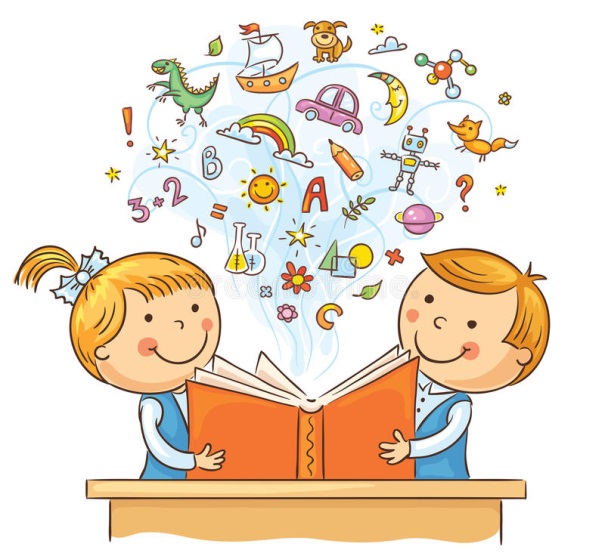 Профессия – это 
способ самореализации,
основа благополучия,
а нередко и смысл жизни.
Именно выбор профессии во многом
определяет, насколько счастливой
окажется взрослая жизнь вчерашнего
школьника или студента.
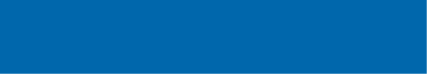 ВЫБОР ПРОФЕССИИ
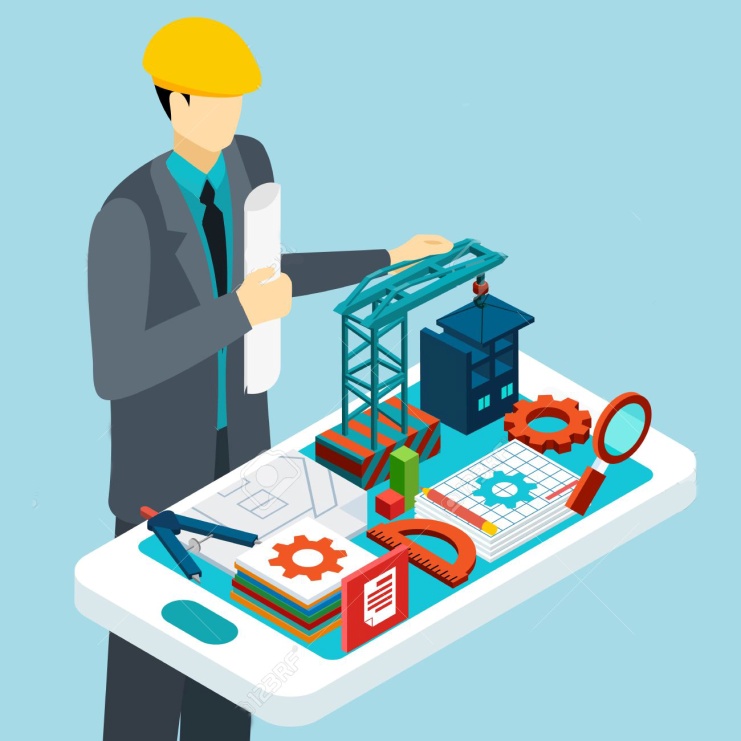 ?
Как подготовить к профессииребенка уже сейчас, чтобы
он стал профессионалом
через 20 лет?
Как совместить навыки
и интересы, чтобы в будущем ребенок был востребованна современном рынке труда?
Подготовка детей к изучению технических наук –
это одновременно и обучение, и техническое творчество,
что способствует воспитанию активных, увлечённых своим делом людей, обладающих инженерно конструкторским мышлением.
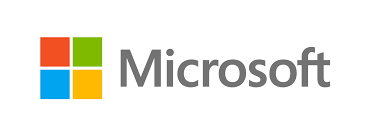 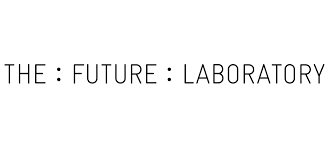 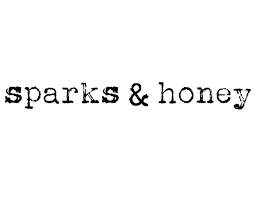 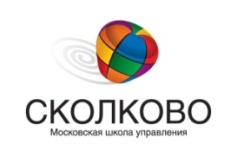 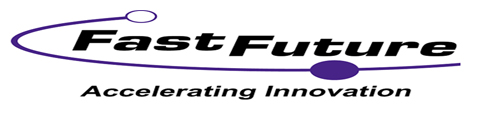 РЕЙТИНГ ПРОФЕССИЙ БУДУЩЕГО
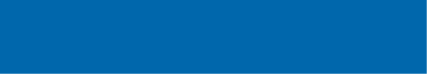 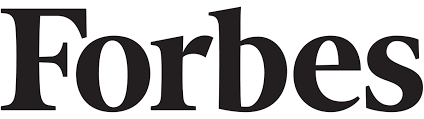 Ведущие компании мира, такие как
   Microsoft и The Future Laboratory
   Московская школа управления   
    «Сколково»
   Американская исследовательская 
    компания «Sparks & Honey»
   Журнал Forbs
   Британская исследовательская компания  
    «Fast Future» 
представили научные доклады
с рейтингом самых перспективных
профессий будущего (ближайшие 15-20 лет)
РЕЙТИНГ ПРОФЕССИЙ БУДУЩЕГО
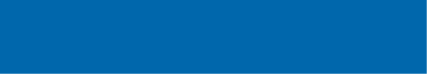 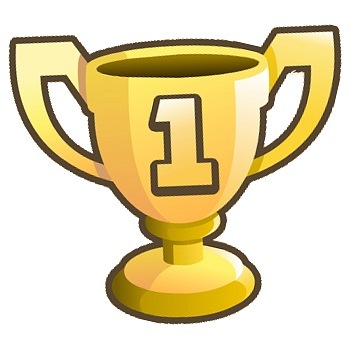 Дизайнер виртуальной среды(архитектурный дизайн, проектирование миров)
Адвокат по робоэтике (владение основами робототехники)
Аналитик данных «Интернета вещей»(знание инженерного дела. Коммуникация, предпринимательство)
Инженер по восстановлению окружающей среды
Разработчик средств постоянного питания(инженерные навыки, энергетика)
Инженерия промышленного производства
Проектировщики шаблонов 3D(инженерные навыки и знания)
Инженеры-композитчики
Разработчики альтернативного транспорта
Все профессии находятся
на стыке инженерии, технического творчества и других областей знаний!!!
Парциальная образовательная программадошкольного образования
«ОТ ФРЁБЕЛЯ ДО РОБОТА:РАСТИМ БУДУЩИХ ИНЖЕНЕРОВ»
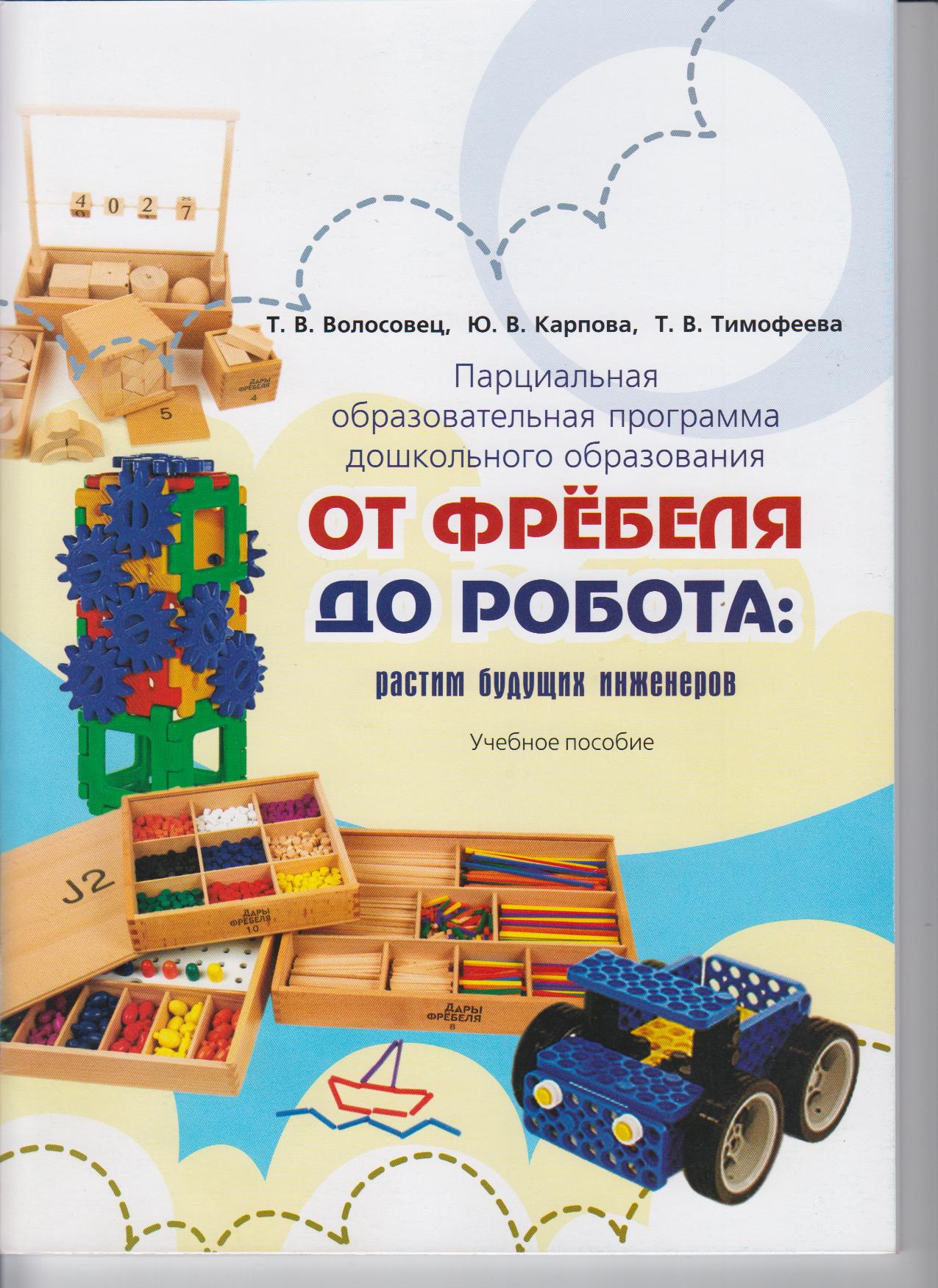 Это принципиально новый
уровень подходов к развитию
детского технического творчества
в дошкольном образовании,
имеющая методическое 
сопровождение.
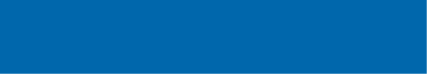 ПАРЦИАЛЬНАЯ ПРОГРАММА ДОШКОЛЬНОГО ОБРАЗОВАНИЯ
«ОТ ФРЁБЕЛЯ ДО РОБОТА: РАСТИМ БУДУЩИХ ИНЖЕНЕРОВ»
к.п.н. Волосовец Т.В. (РАО),
к.п.н. Карпова Ю.В. (СИПКРО),
Тимофеева Т.В. (ДОО)
Авторы
директор ФИРО, академик РАО,
доктор психологических наук,
профессор Асмолов А.Г.
Рецензент
Является уникальным методическим продуктом
и разработана в соответствии с Федеральным законом РФ
от 29 декабря 2012 г. № 273-ФЗ «Об образовании в Российской Федерации»; Федеральным государственным образовательным стандартом дошкольного образования (Приказ Минобрнауки РФ
от 17 октября 2013 г. № 1155, г. Москва).
ВЫПОЛНЕНИЕ ТРЕБОВАНИЙ ФГОС
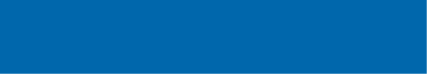 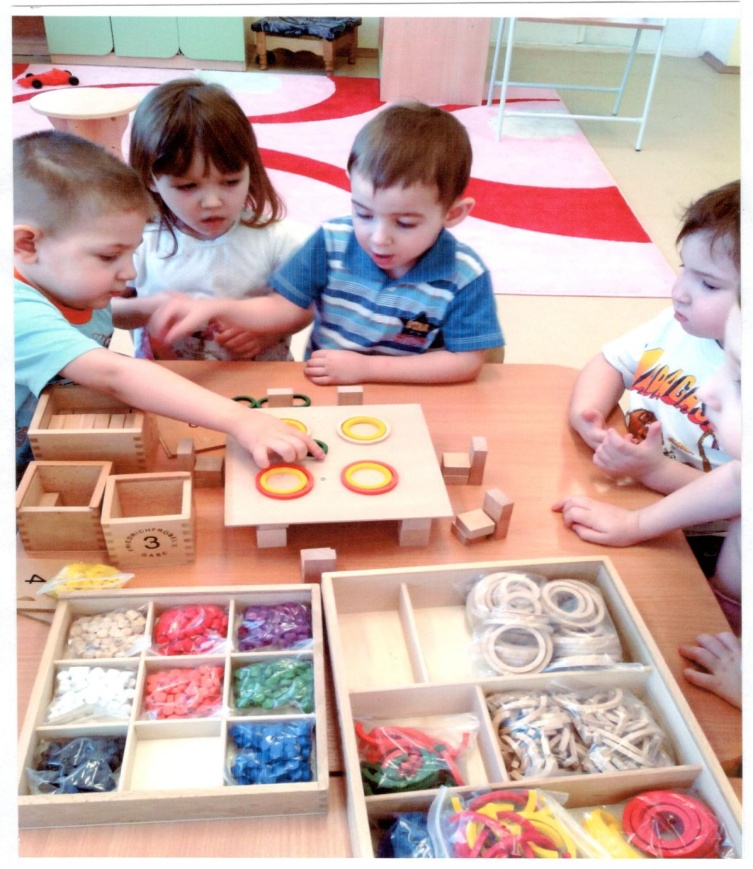 Ключевые установки 
при реализации программы
Поддержка разнообразия детства
Создание условий социальной ситуации
Содействие взрослого и ребенка
Развитие способностей каждого ребенка
ВЫПОЛНЕНИЕ ТРЕБОВАНИЙ ФГОС
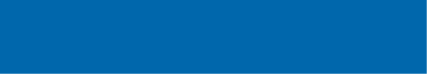 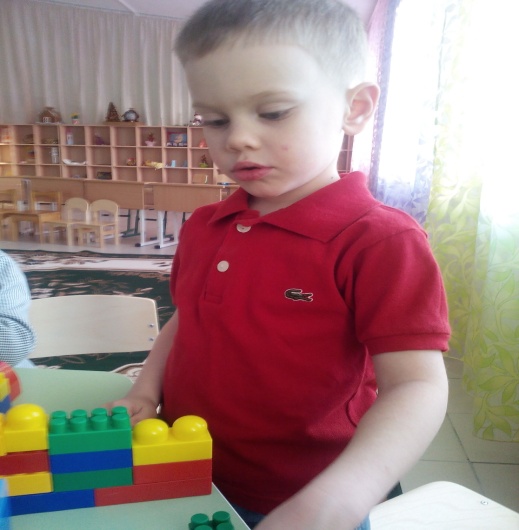 Научная актуальность
Концепция сопровождения
профессионального самоопределения
обучающихся в условиях непрерывности
образования (Концепция- 2015):
обосновывает формирования мотивации
на профессиональную деятельность
с дошкольного возраста.
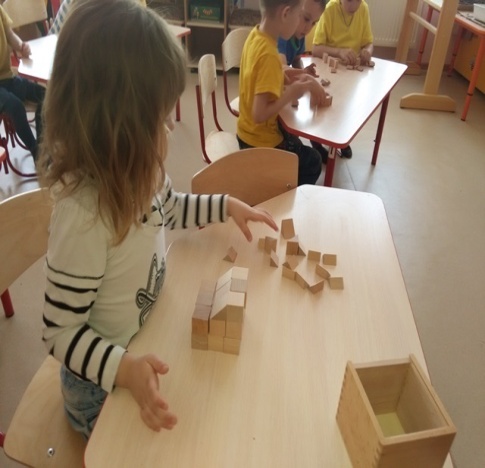 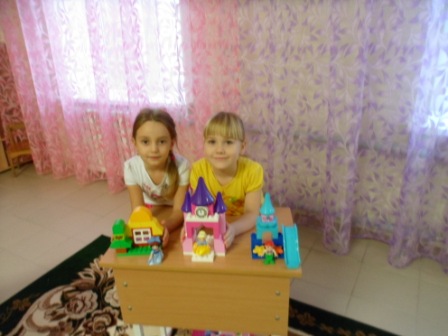 Цель сопровождения профессионального
самоопределения на этапе дошкольного
образования – формирование первичного
представления о мире профессий, интереса
к профессионально-трудовой деятельности,
позитивных установок к различным видам
труда и творчества.
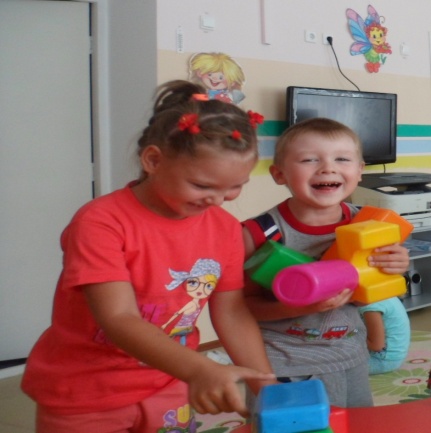 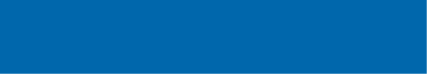 НАПРАВЛЕНИЕ ТЕХНИЧЕСКОГО ОБРАЗОВАНИЯВ ДЕТСКОМ САДУ
Классификатор технических наук 
(Приказ Минобрнауки РФ № 59 от 25.02.2009г.)«Об утверждении Номенклатуры научных специальностей, по которым присуждаются ученые степени» с изменениями и дополнениями от 14.12.2015г. И Постановление Минтруда РФ «Квалификационный справочник должностей руководителей, специалистов и других служащих» от 21.08.1998г. №37. с изменениями и дополнениями (специальность «Инженер»).
Выявить 
основные умения, навыки необходимые для формирования готовности дошколь-ников к изучению основ технических наук
Определить предпосылки формирования компетентности в дошкольном возрасте  по специальности «Инженер»
Соответствие планируемых результатов
с ФГОС
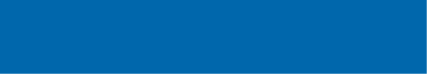 ВИДЫ КОНСТРУКТОРОВ, НАПРАВЛЕННЫЕ НА РАЗВИТИЕ ТЕХНИЧЕСКОГО ТВОРЧЕСТВА РЕБЁНКА ДОШКОЛЬНОГО ВОЗРАСТА
Игровой набор
«Дары Фрёбеля»
Конструкторы
Робототехника
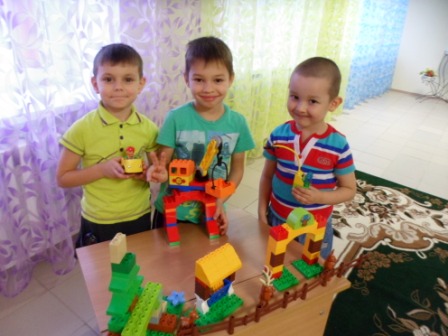 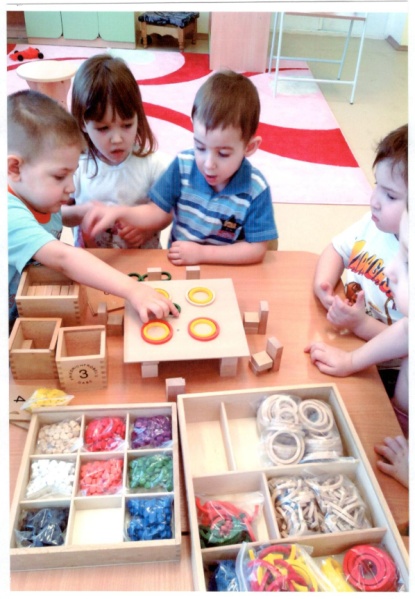 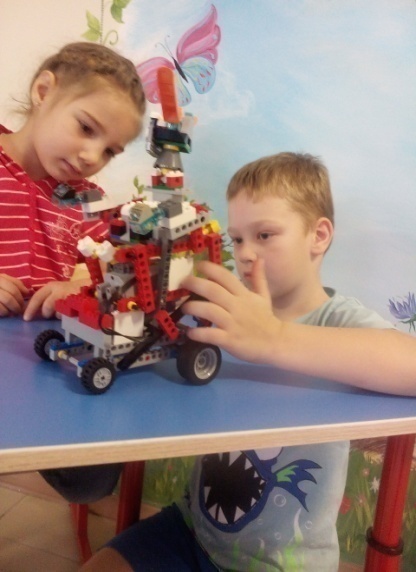 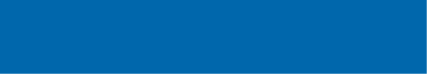 ВЛИЯНИЕ ИГРОВОГО НАБОРА «ДАРЫ ФРЁБЕЛЯ» НА РАЗВИТИЕ РЕБЁНКА И КАЧЕСТВО ОБРАЗОВАТЕЛЬНОЙ ДЕЯТЕЛЬНОСТИ
Развитие
        самостоятельности
        и инициативности.
Развитие творческой 
        деятельности.
Создание 
        эмоционального 
        единения взрослого
        и ребенка.
Стимулирование
        коммуникативной
        деятельности
        родителей через
        совместную
        проектную        
        деятельность.
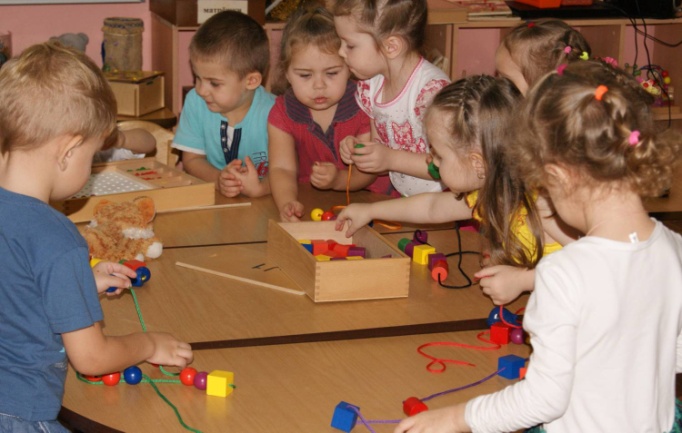 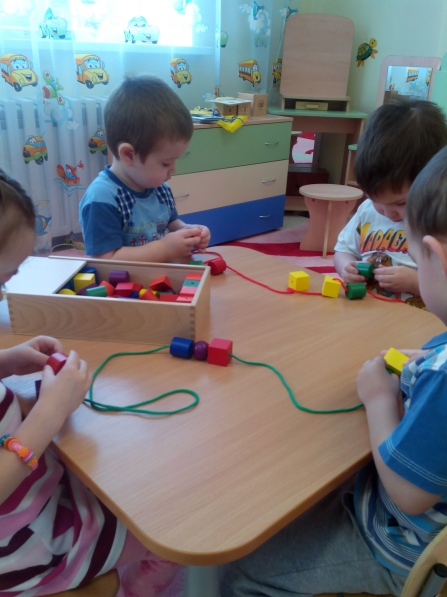 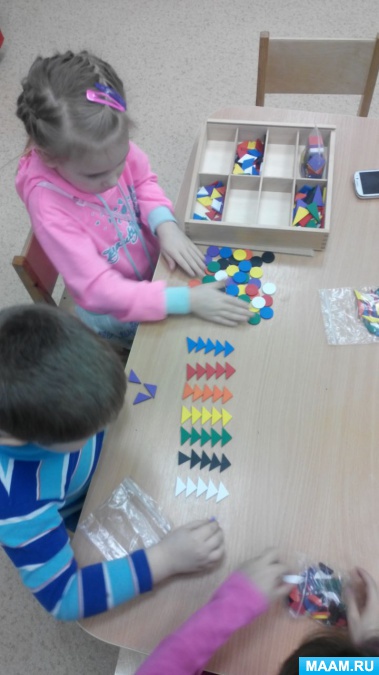 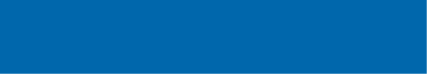 ВЛИЯНИЕ КОНСТРУКТОРОВ НА РАЗВИТИЕ РЕБЁНКАИ КАЧЕСТВО ОБРАЗОВАТЕЛЬНОЙ ДЕЯТЕЛЬНОСТИ
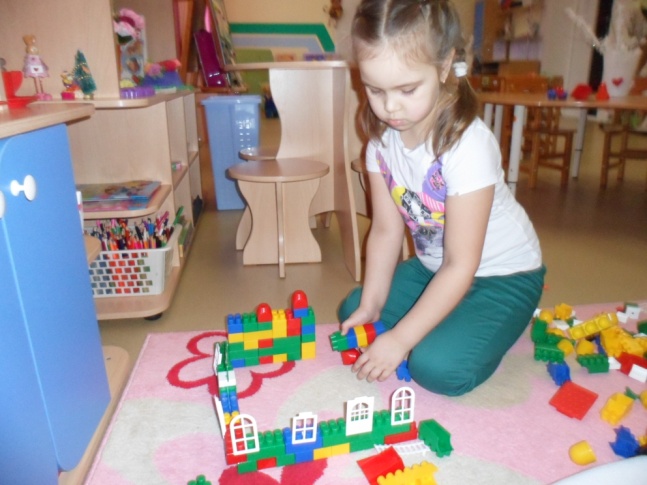 Формирование способности
        к волевым усилиям, направленных 
        на достижение результата.
Развитие основ трудолюбия.
Развитие способности
        к планированию.
Развитие воображения,
        образного мышления.
Развитие способности
        систематизировать.
Развитие творческой активности.
Развитие моторики рук.
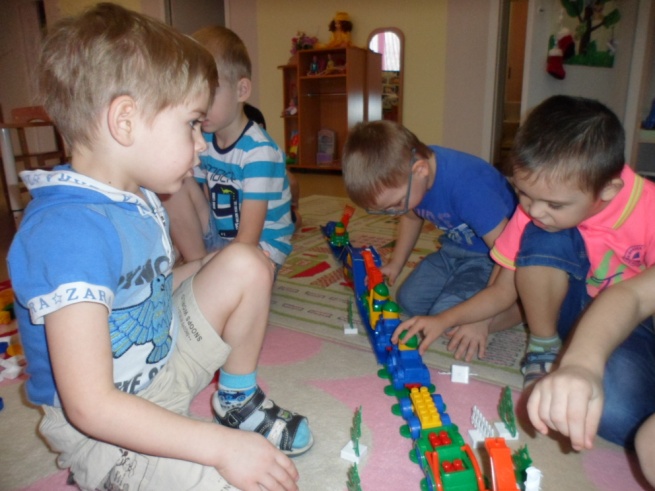 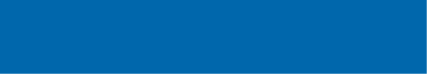 ВЛИЯНИЕ РОБОТЕХНИКИ НА РАЗВИТИЕ РЕБЁНКАИ КАЧЕСТВО ОБРАЗОВАТЕЛЬНОЙ ДЕЯТЕЛЬНОСТИ
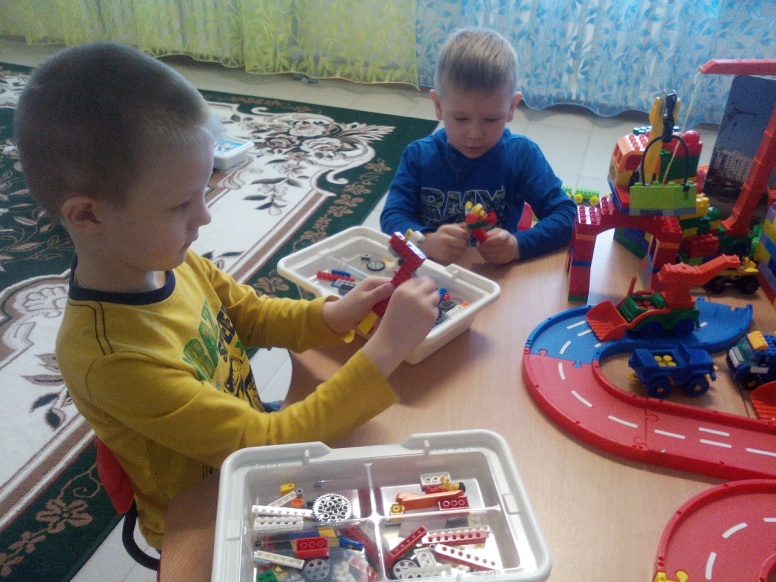 Приобретение современных 
        политехнических представлений и умений.
Формирование предпосылок технических
        и технологических компетенций.
Развитие познавательных процессов  (восприятие,  
        воображение, мышление, память, речь и др.).
Формирование личных качеств (самостоятельность, 
        инициативность, трудолюбие, ответственность, 
        коммуникабельность, толерантность, стремление        к успеху, потребность в самореализации).
Формирование навыков  коммуникации
        межличностного общения.
Формирование «командного духа», умение
        работать в команде.
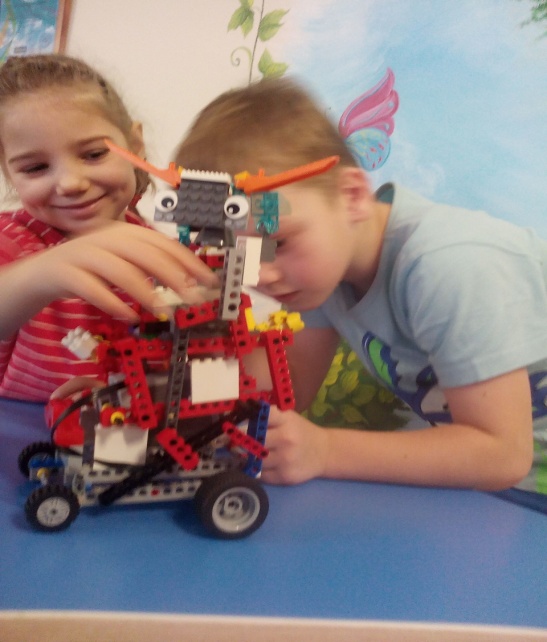 ЦЕЛЬ ПРОГРАММЫ
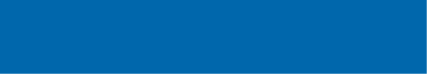 Разработка системы  формирования у детей предпосылок готовности к изучению технических наук средствами игрового оборудования в соответствии с ФГОС ДО.
В условиях реализации ФгОС ДО организовать в образовательном пространстве ДООв предметную игровую техносреду, адекватную возрастным особенностям и совре-менным требованиям к политехнической подготовке детей (к ее содержанию, матери-  
ально-техническому, организационно - методическому и дидактическому обеспечению);
Формировать основы технической грамотности воспитанников;
Развивать технические  и конструктивные умения в специфических  для дошкольного возраста видах детской деятельности;
Обеспечить освоение детьми начального опыта работы с отдельными техническими объектами (в виде игрового оборудования);
Оценить результативность системы педагогической работы, направленной на форми-рование у воспитанников, в соответствии с ФГОС ДО, предпосылок готовности к изуче-нию технических наук средствами игрового оборудования.
(Программа может использоваться как часть, формируемая участниками образовательныхотношений, при разработке Основной общеобразовательной программы дошкольногообразования – вариативная часть ООП).
1.
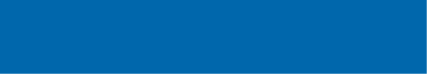 ЗАДАЧИ ПРОГРАММЫ
2.
3.
4.
5.
ПРИНЦИПЫ РЕАЛИЗАЦИИ ПРОГРАММЫ
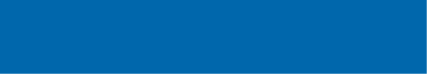 ( ФГОС ДО п 1.4)
1.
Полноценное проживание ребенком всех этапов детства, обогащение детского развития; 
Построение процесса  образовательной деятельности на основе индивидуальных особенностей каждого ребенка, при котором сам ребенок становится активнымв выборе и содержания своего образования. Становится субъектом образования(далее индивидуализация дошкольного образования);
Содействие и сотрудничество детей и взрослых, признание ребенка полноценным участником образовательных отношений;
Поддержка инициативы детей в различных видах деятельности;
Сотрудничество окольной организации с семьей;
Приобщение детей к социокультурным нормам, традициям семьи, обществаи государства;
Формирование познавательных интересов и познавательных действий ребенкав различных видах деятельности;
Возрастная адекватность дошкольного образования ( соответствие условий, требований, методов возрасту и особенностям развития);
Учет этнокультурной ситуации развития детей.
2.
3.
4.
5.
6.
7.
8.
9.
ПОДХОДЫ К ФОРМИРОВАНИЮ ПРОГРАММЫ
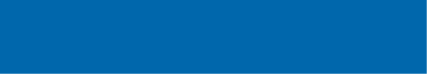 1.     Системно – деятельностный подход
2.     Личностно – ориентированный подход
3.     Индивидуальный
4.    Дифференцированный
ПРИ РЕАЛИЗАЦИИ ПРОГРАММЫ
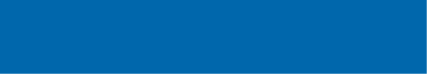 (А.Р. Лурия. Развитие конструктивной
деятельности дошкольников: вопросы
психологии ребенка дошкольного
возраста / под ред. А.Н. Леонтьева,
А.В. Запорожца.)
! Важно
Учитывать возрастные особенности
развития дошкольников 5-7 лет.
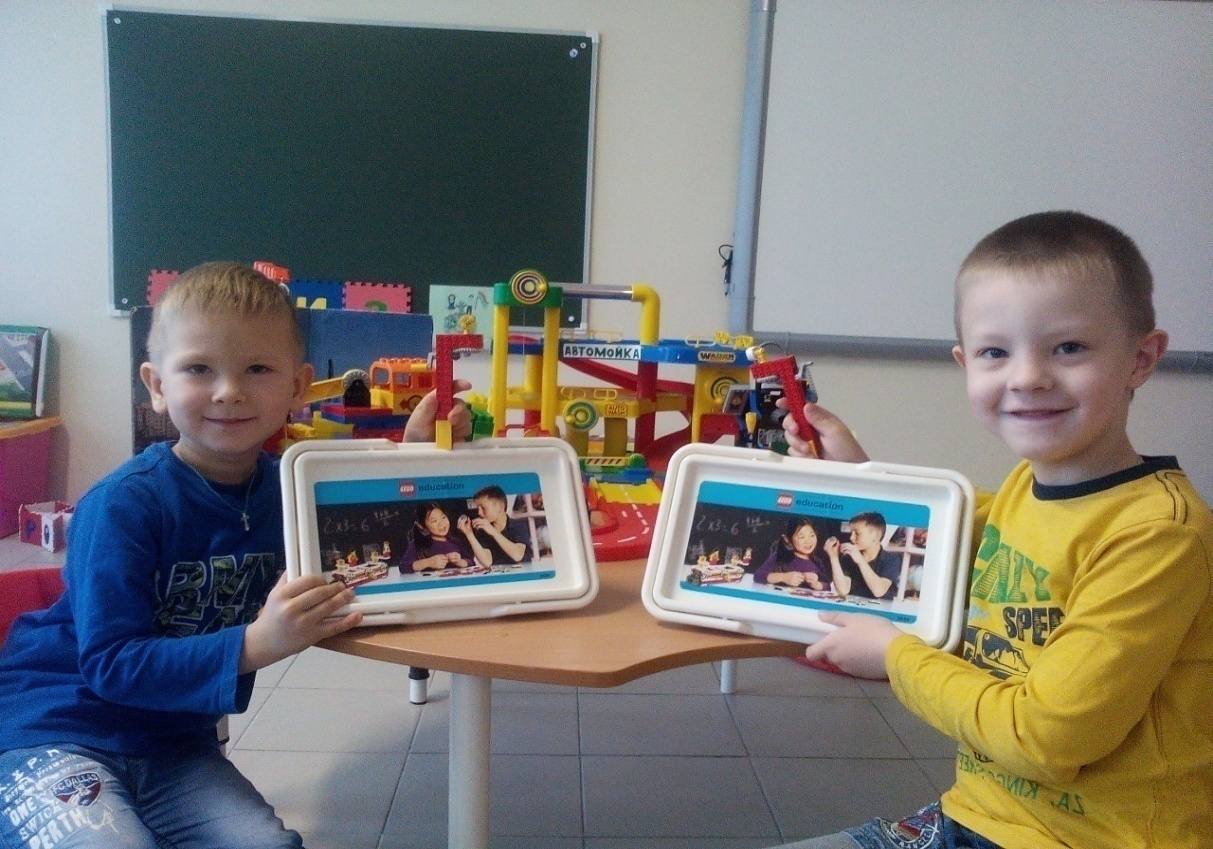 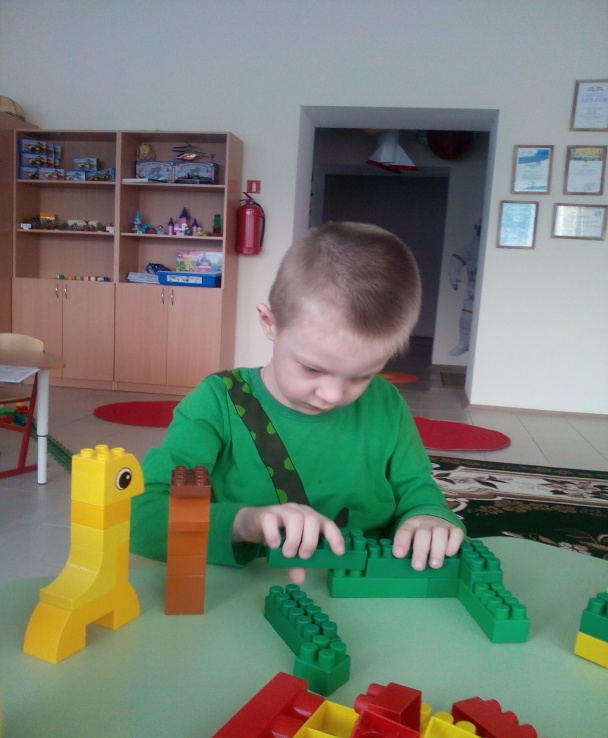 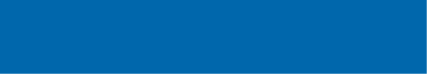 ТЕМАТИЧЕСКОЕ ПЛАНИРОВАНИЕ ОБРАЗОВАТЕЛЬНОЙ ДЕЯТЕЛЬНОСТИ
Пример:
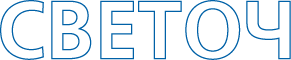 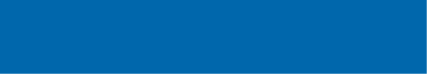 СОДЕРЖАНИЕ ОБРАЗОВАТЕЛЬНОЙ ДЕЯТЕЛЬНОСТИ В РЕЖИМНЫХ МОМЕНТАХ
Пример:
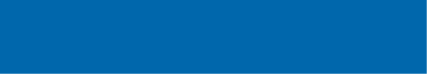 Технология (этапы) непосредственно образовательной  деятельности (НОД)
в старшей и подготовительной школе
в группах с использованием конструкторови образовательной робототехники
Новая дидактика
4 типа мотивации детей  
       дошкольного возраста
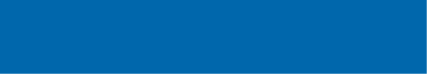 ПЛАНИРУЕМЫЕ РЕЗУЛЬТАТЫ ОСВОЕНИЯ ПАРЦИАЛЬНОЙ ПРОГРАММЫ
Авторы сформулировали показатели основ                                                                                        технической подготовки детей старшего дошкольного возраста опираясь на «квалификационный справочник должностей  руководителей, специалистов и других служащих» от 21.08.1998 г. № 37
с изменениями и дополнениями                             (специальность «инженер») и скорректировали их с учетом возрастных особенностей детей старшего дошкольного возраста, которые полностью соответствуют ФГОС ДО.
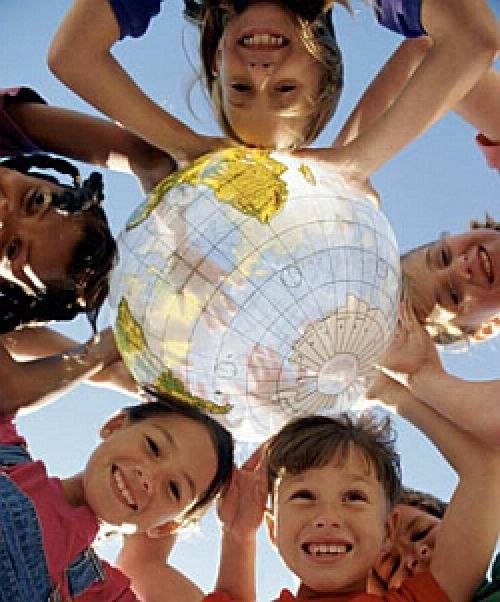 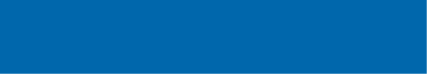 ТЕМАТИЧЕСКИЙ МОДУЛЬ:
«Роботы, мехатроника и робототехнические системы»
ТЕМА: «Робот – помощник» (старшая группа)
Пример:
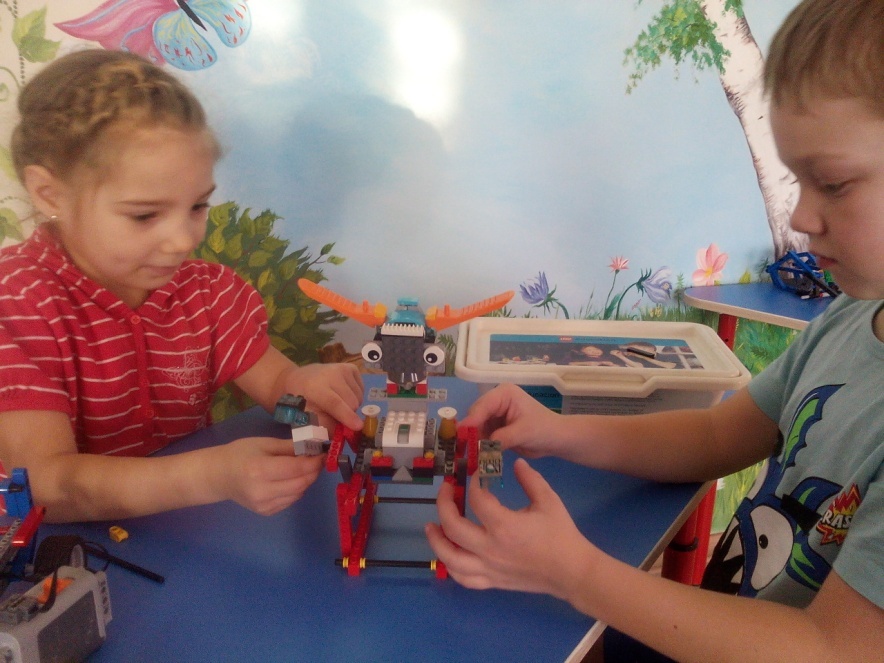 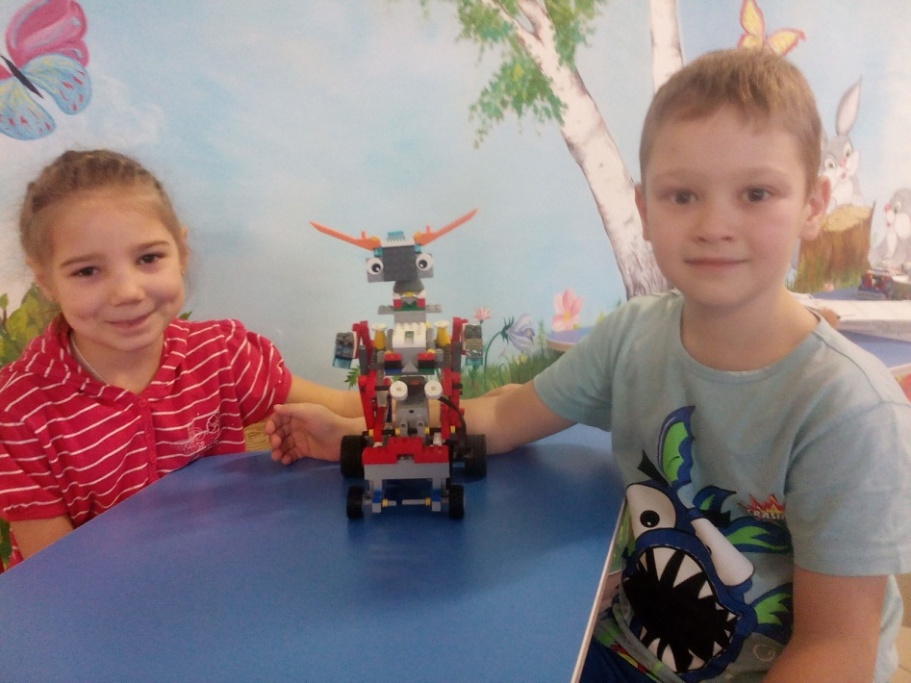 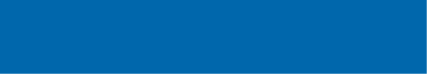 ТЕМАТИЧЕСКИЙ МОДУЛЬ:
«Электротехнические материалы и изделия»
ТЕМА: «Электрические цепи» (подготовительная группа)
Пример:
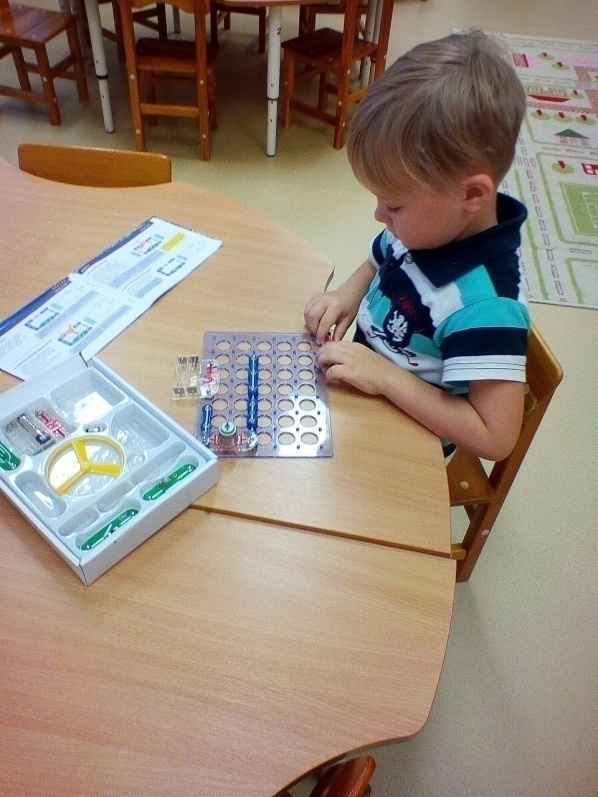 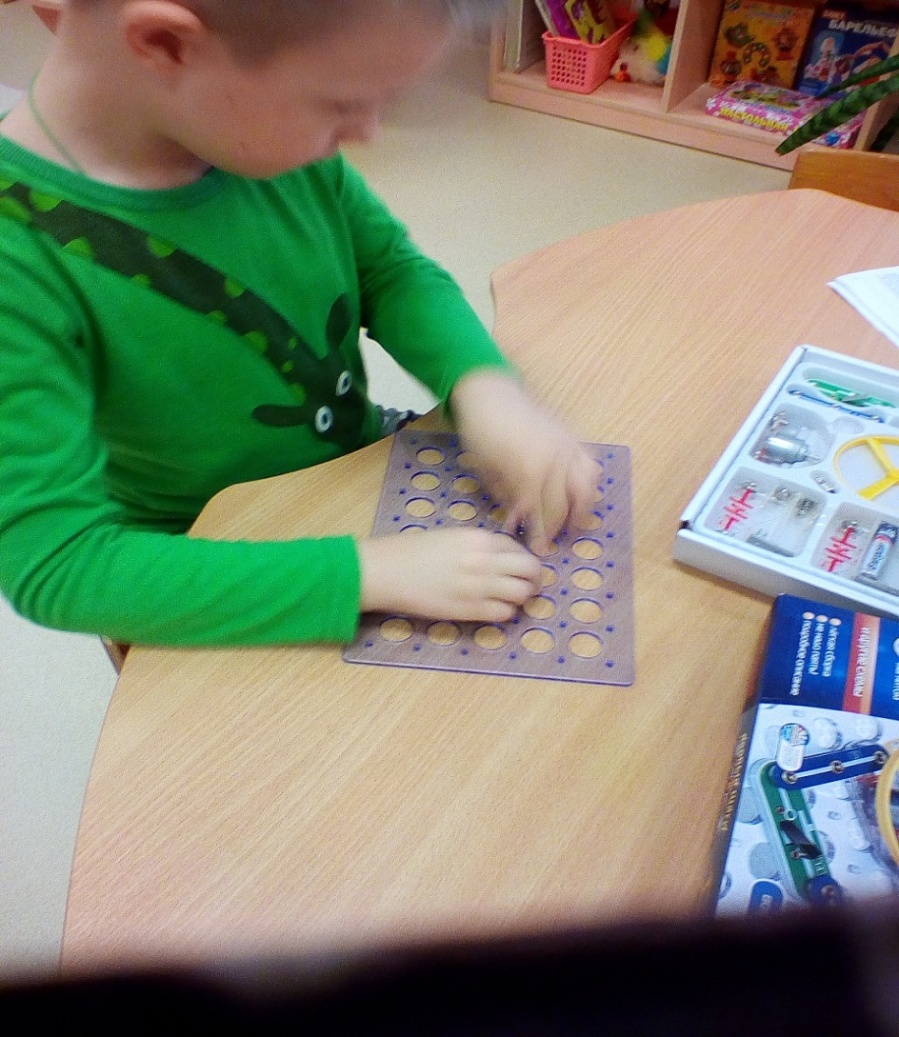 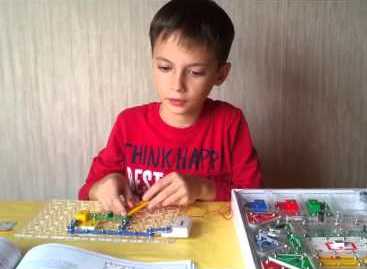 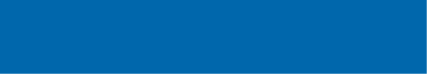 ТЕМАТИЧЕСКИЙ МОДУЛЬ:
«Железнодорожный путь, изыскание и проектированиежелезных дорог»
ТЕМА: «Проектирование железнодорожных путей» (старшая группа)
Пример:
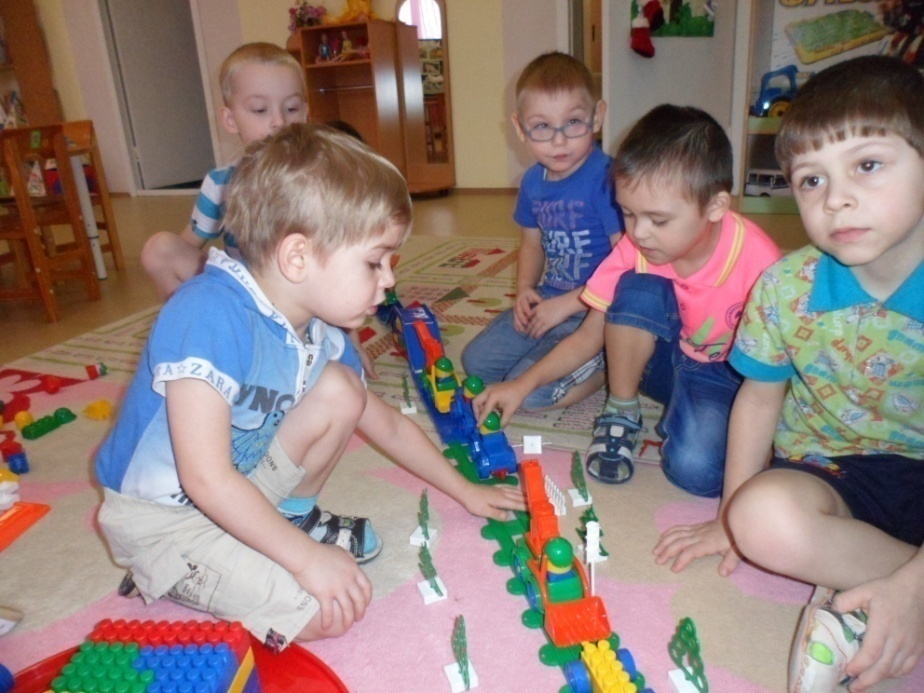 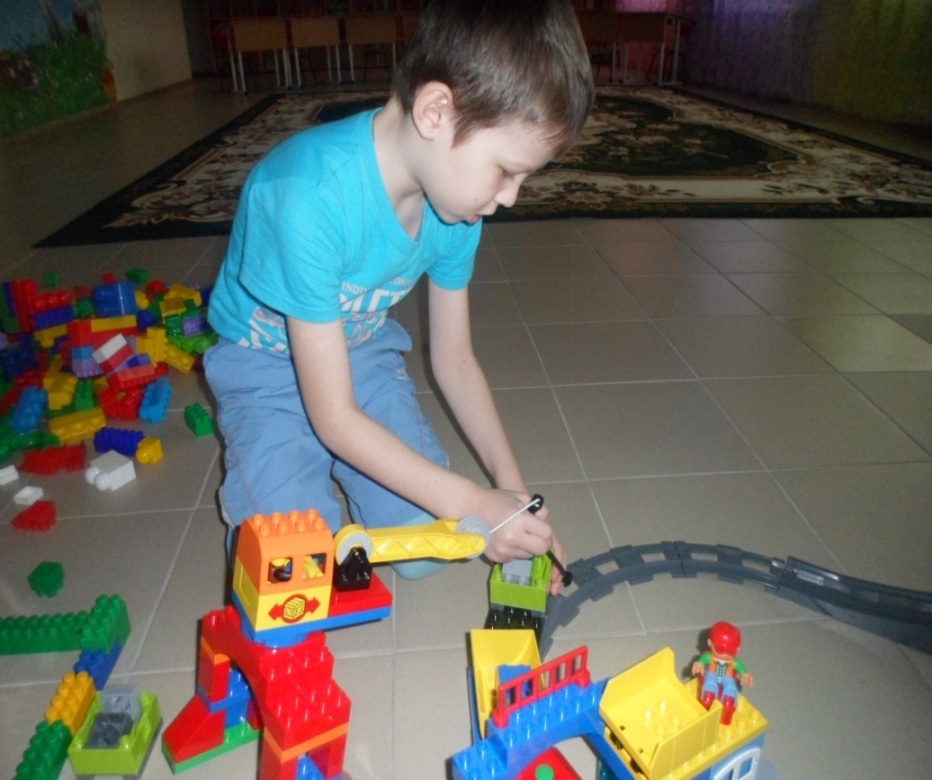 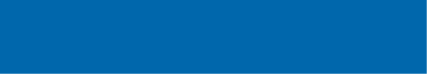 ТЕМАТИЧЕСКИЙ МОДУЛЬ:
«Наземные комплексы. Стартовое оборудование, эксплуатация летательных аппаратов»
ТЕМА: «Космодром» (подготовительная группа)
Пример:
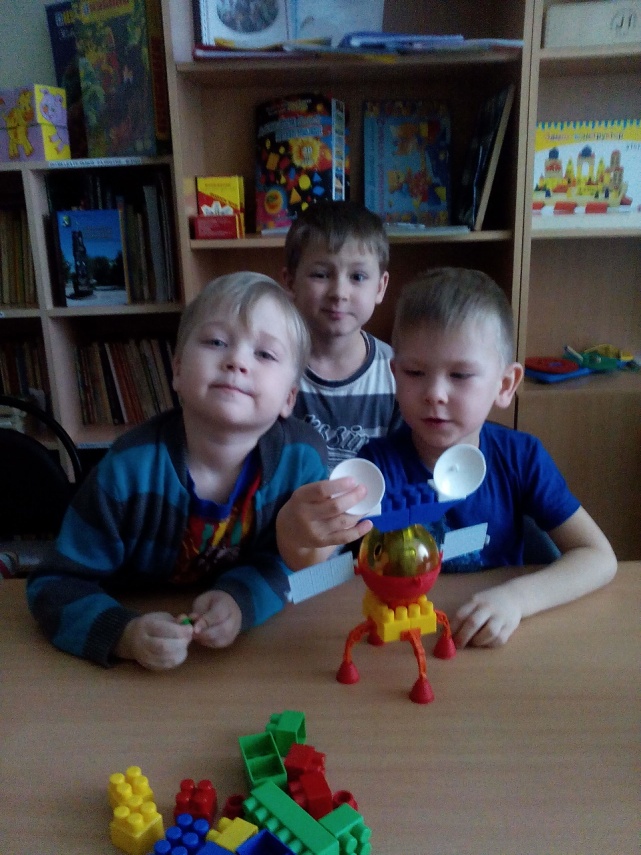 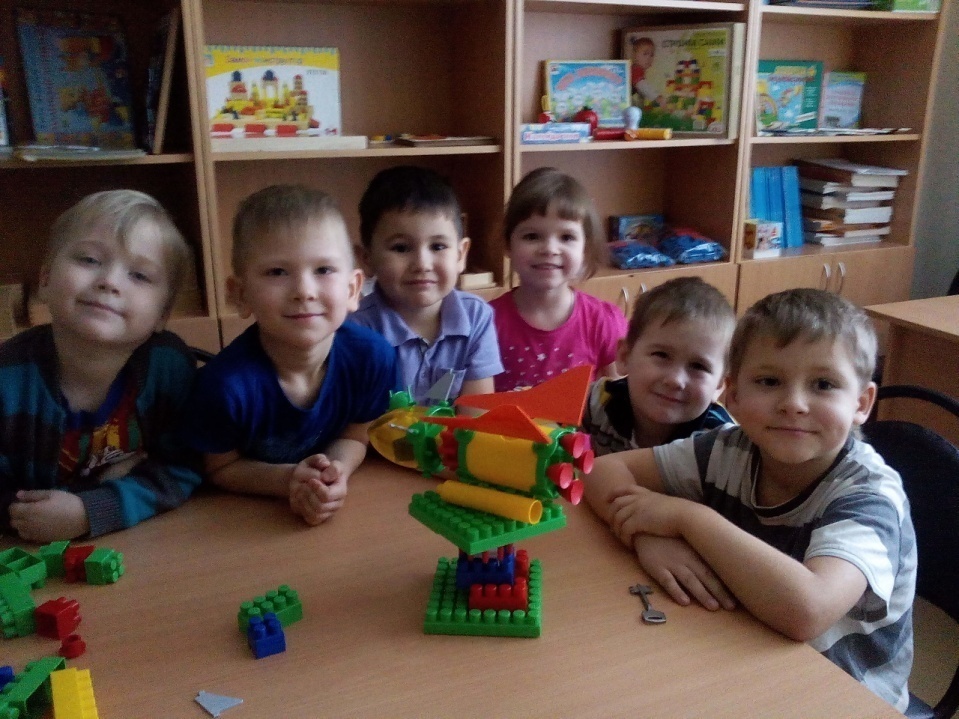 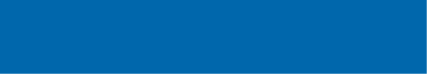 ТЕМАТИЧЕСКИЙ МОДУЛЬ:
«Дорожные, строительные и подъемно – транспортные машины»
ТЕМА: «Подъемный кран» (старшая  группа)
Пример:
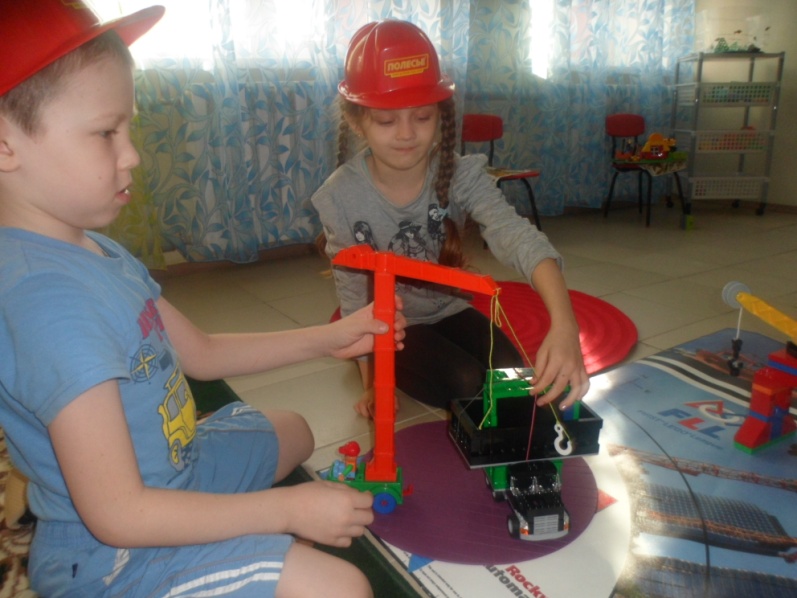 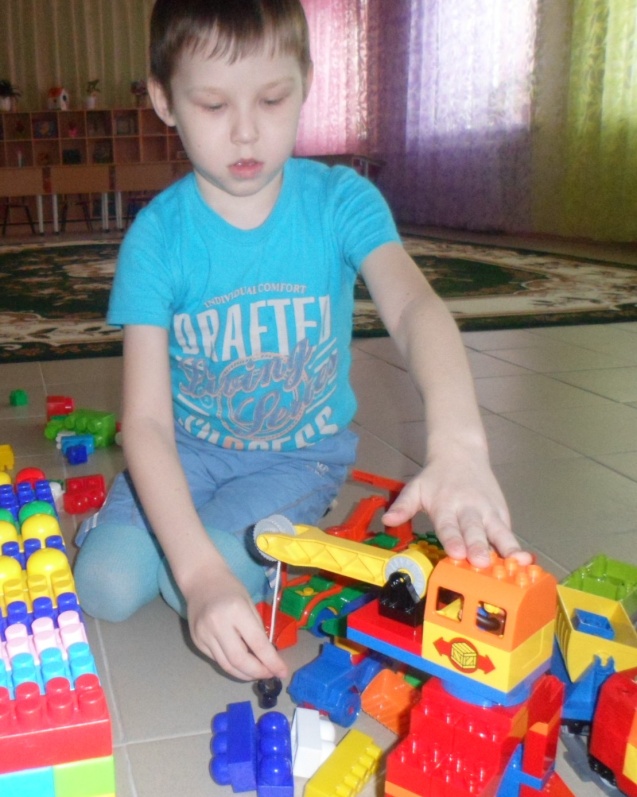 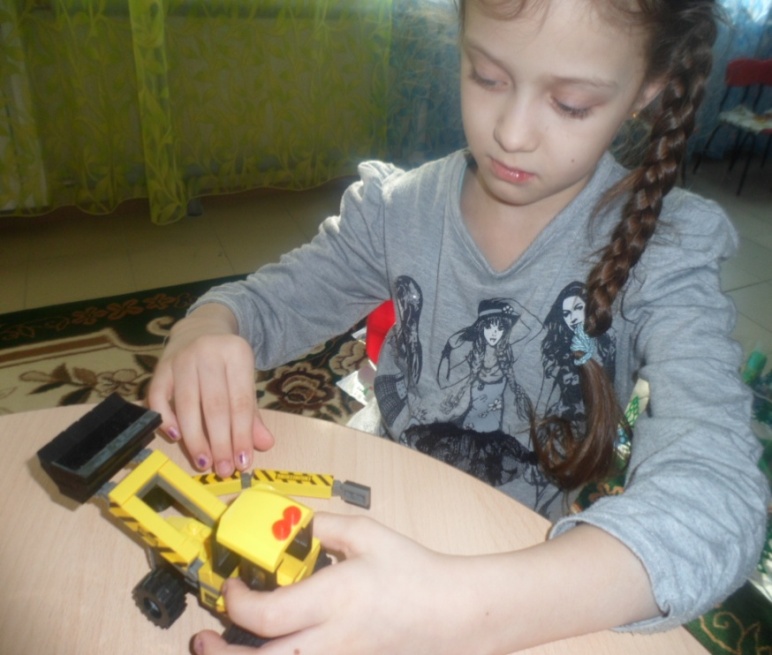 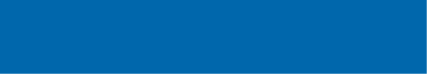 ТЕМАТИЧЕСКИЙ МОДУЛЬ:
«Градостроительство, планировка сельских населенных пунктов»
ТЕМА: «Город моей мечты» (подготовительная группа)
Пример:
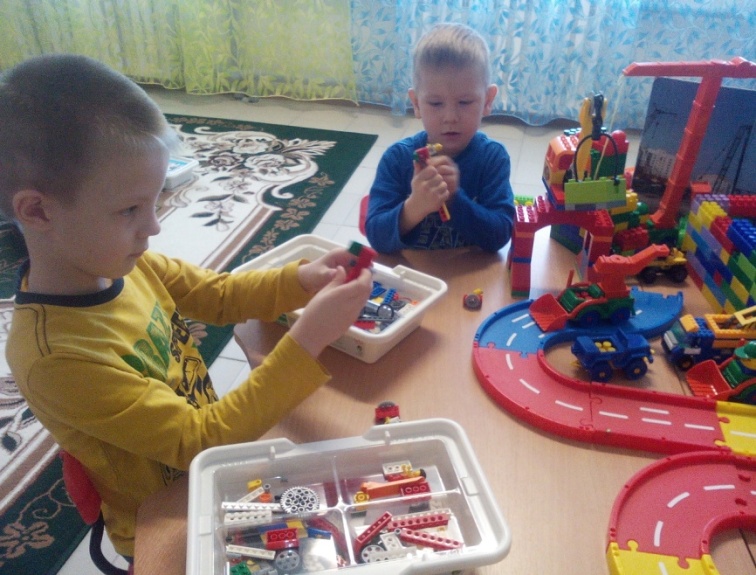 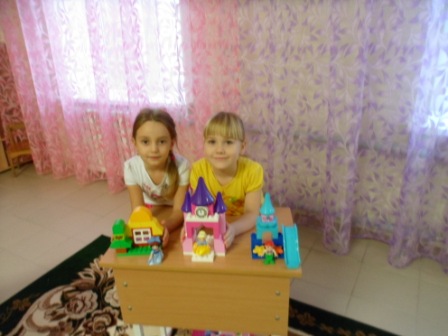 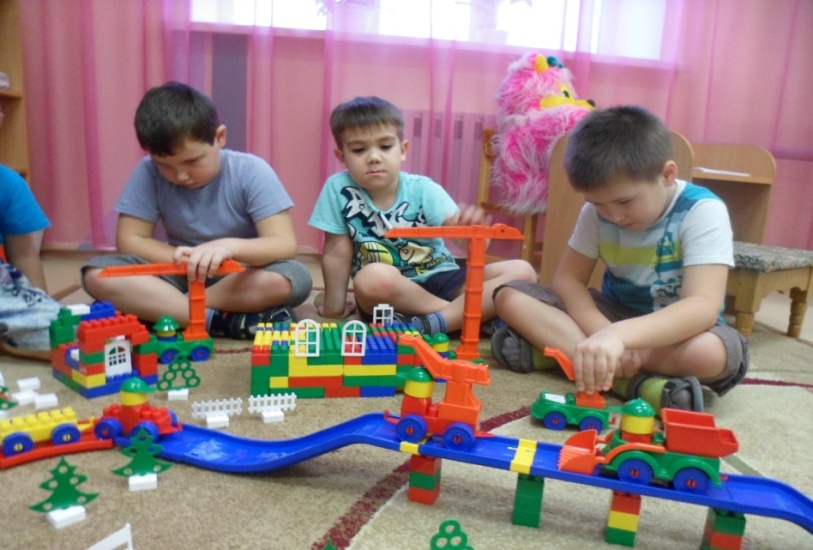